CBH environmental group meeting
2018-11-28
Safety information
Escape routes – safety stairs in each end of the corridor
Assembly-point – Hälsovägen 7, outside NOVUM
In case of emergency call 112
Agenda
Presentation
Purpose of this meeting
Follow up from last meeting
Status actions environmental goals CBH
Information from the internal audit
Information from ledningens uppföljning
Nonconformities and suggestions for improvement
Other questions
Next meeting
Presentation
Secretary for the meeting.
CBH Intranet https://intra.kth.se/cbh/miljoarbete/miljoorganisationen-vid-cbh-skolan-1.817335
Presentation of group member, New person, Anna Martinez Casals from Emma Käller Lundbergs grupp Welcome!
External factors, demands and expectations from stakeholders
Leadership and their commitment
Vision, sustainability Policy, roles, responsibility and authority
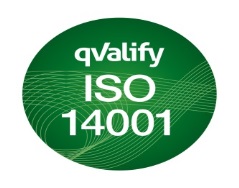 Overall Objectives
Plan
Risk and opportunities
Significant environmental aspects
Laws and other requirements
Goals and actions
Improvements
Deviations
Corrective action
Constant improvement
Mission or Camp life-cycle
Evaluation environmental performance
Monitoring 
Measurement
Evaluation
Internal revision 
Management review
Support and activities
Resources 
Competence and awareness
Communication
Documentation
Processes
Purpose of this meeting/ group
Have regular meetings regarding environmental work.
Communicate environmental work to the department's employees.
Communicate issues and suggestions for improvements from operations to environmental representatives
Report the status of the environmental workat the workplace to environmental representatives.
Contribute with the department's specific information to the environmental management system routines.
Contribute to the work on drafting proposals, as well as following up the CBH School's environmental objectives.
The group will meet twice a semester.
Follow up from last meeting
Blocked escape routes (Scilifelab) - ?
Status actions environmental goals CBH
Travels 
Information regarding meeting room equipped with possibilities to have meeting via link will be presented at the intranet – this is now available at the intranet.
NEW the proposal that we should pay an “extra” tax for each flight ticket has been withdrawn
 
Chemicals 
- implementation of barcodes in KLARA  - DONE
Riskassessment – until now
- 75 st done
137 st ongoing

CMR – only 3 has been sent to Mia H
Information from the internal audit
We have not reived any report (yet)
No major deviations was found.
Overall, the school is progressing when it comes to our environmental engagement.
[Speaker Notes: Berätta om vad vi gjorde under dagen och hur nöjda de var att vi kunde visa att detta kommer ner I verksamheten.]
Information from ledningensuppföljning
Information from ledningensuppföljning
New organisation
Conclusions made regarding the environmental work in the future
Environment and Lab Safety Coordinators instead of MO
The new name of our group - Environment and Lab Safety Group
[Speaker Notes: Vi kommer att lyfta samtliga frågor som gäller för miljöarbetetpå skolan.]
Nonconformities and suggestions for improvement
Avvikelser: 1.
Kvicksilvertermometrar har hittats på kurslabb.
Åtgärd: Rensas ut i samband med skyddsrond i dec -18.
Förbättringsförslag 1:
Översyn av skyltar i återvinningsrummet TR -56, att de är aktuella.
Åtgärd: : Nya skyltar håller på att tas fram från centralt håll på KTH.
Nonconformities and suggestions for improvement
Förbättringsförslag 2:
I återvinningsrummen på TR-56 skall införas kärl för pappersförpackningar.
Åtgärd: MBA har svarat oss att pappers förpackningar är bara de som inhandlats av ”vanlig” konsument. Förpackningar som tex innehållit handskar räknas inte som pappersförpackning utan skall gå i brännbart.
Förbättringsförslag 3:
För att spara vatten – byta vattensugar mot sugar med tryckluft. (ALBANOVA)
Åtgärd: Frågan skall utredas vidare av Daniel Tavast, Klart 2019-02-15
Nonconformities and suggestions for improvement
Others?
Other questions?
Next meeting
Decide for the spring (3 st)